DOST-ITDI Activities onClean Water, Sanitation and Sewerage
1st Negros Water Summit
Negros First Hostel
Bacolod City, Negros Occidental
February 27-28, 2020












February 19-22, 2020
Reynaldo L. Esguerra
Chief SRS, DOST-ITDI
rlesguerra@itdi.dost.gov.ph
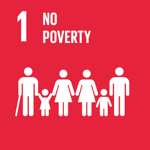 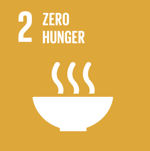 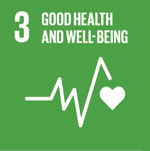 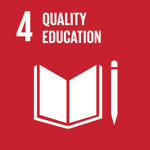 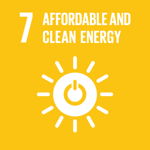 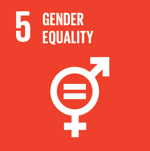 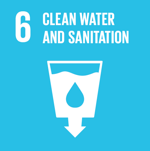 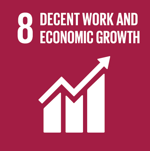 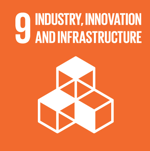 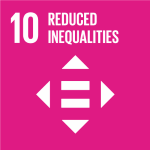 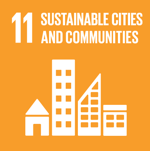 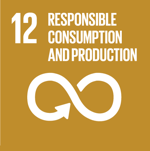 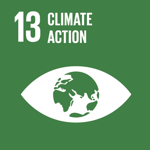 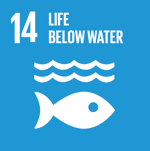 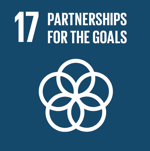 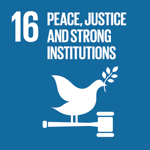 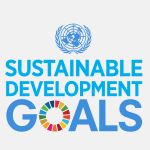 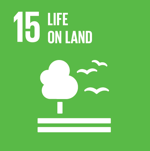 https://sustainabledevelopment.un.org/sdgs
LANDFILL
Multi-media Transfer of Pollution
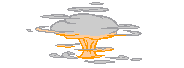 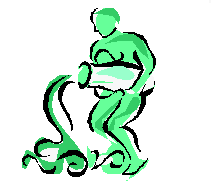 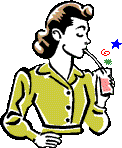 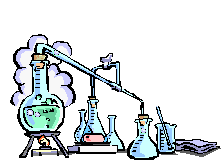 APCD
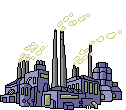 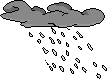 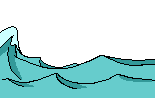 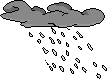 WTP
SLUDGE
LEACHATE
GROUNDWATER
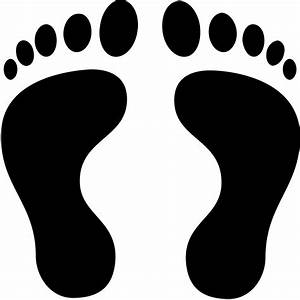 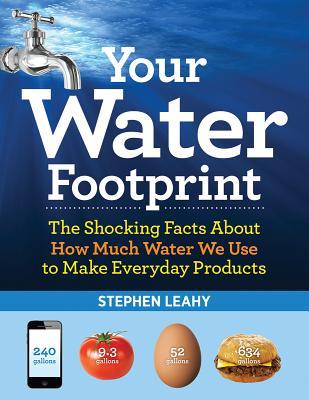 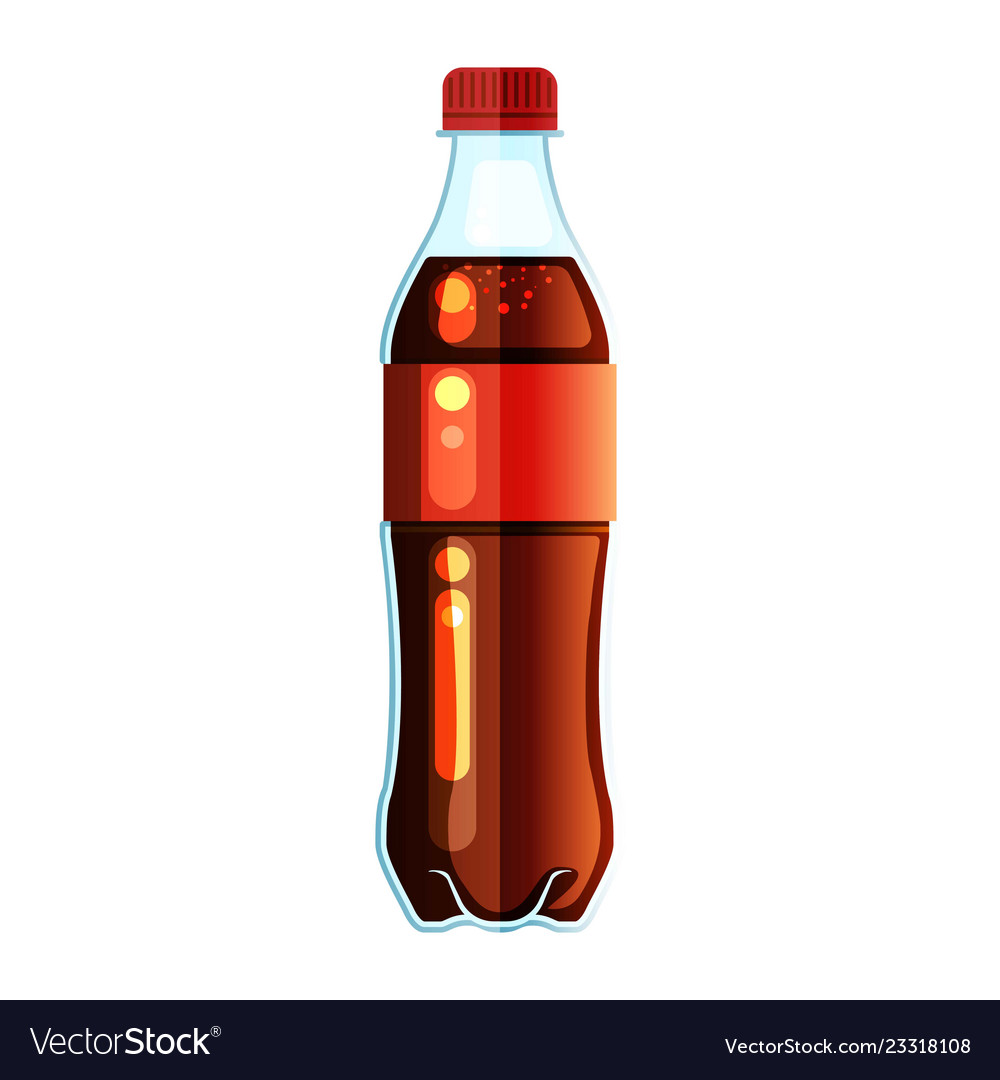 Water Footprint of a 500-mL soda
https://cdn4.vectorstock.com/i/1000x1000/81/08/cola-bottle-icon-soda-bottle-with-red-lable-vector-23318108.jpg
500 mL
“The water footprint is a measure of humanity’s appropriation of fresh water in volume of water consumed and/or polluted”
https://waterfootprint.org/en/water-footprint/what-is-water-footprint/
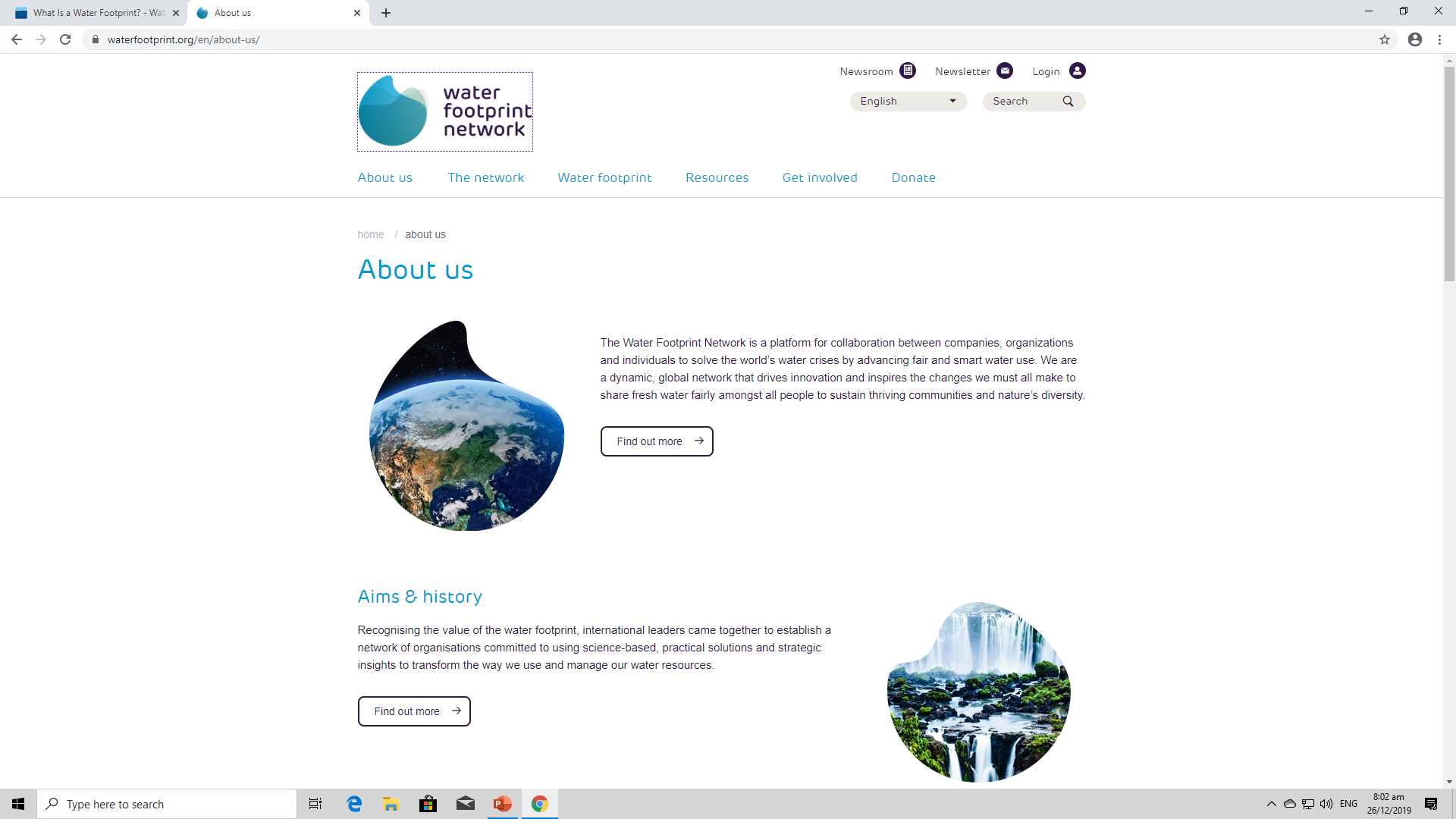 Stephen Leahy. Your Water Footprint:  The Shocking Facts About How Much Water We Use to Make Everyday Products (New York:  Firefly Books (US), Inc., 2014), pp. 8-9
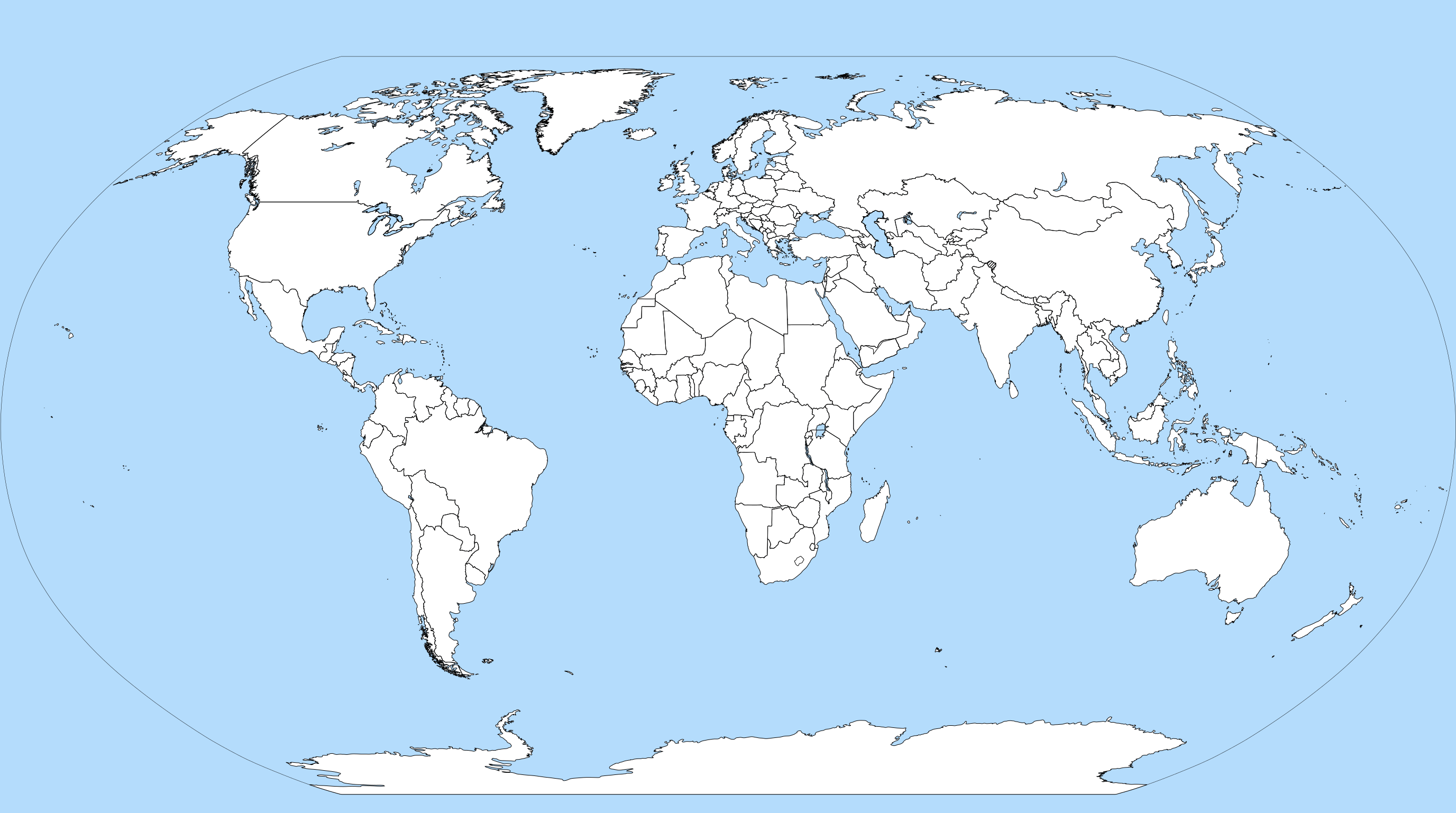 Russia
76.7
USA
482.2
Japan
88.4
China
578.9
Iran
93.3
Pakistan
183.5
Mexico
79.8
India
761.0
Philippines
78.9
Indonesia
82.8
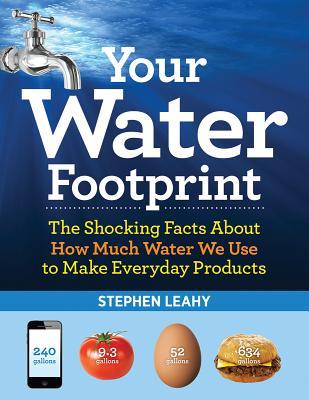 Top 10 Freshwater Extracting Countries
Stephen Leahy. Your Water Footprint:  The Shocking Facts About How Much Water We Use to Make Everyday Products (New York:  Firefly Books (US), Inc., 2014), p. 39
Product w/ negative economic value
Material Balance Model
Raw
materials
Finished
products
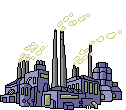 100
90
90
80
80
Waste
10
20
SOURCE REDUCTION

ON-SITE RECYCLING

Off-site Recycling

Treatment
                     
Disposal
Waste Management Hierarchy
Product
Changes
Process Changes
Source Reduction
Input Material Changes
Technology Changes
Improved Operating
Practices
Technology Change
Before
BOD reduction from 250 to 149 mg/L
2,000 m3/year water savings
100 kg/yr treatment chemical reduction
After
Solid Wastes
During Washing
Go to Drain!
Improved Operating Practices
864 m3/year water savings
115 m3/yr water savings
6 kg treatment chemical reduction
No standard amount of water used in Pasteurization
BOD reduction/year = 850 kg
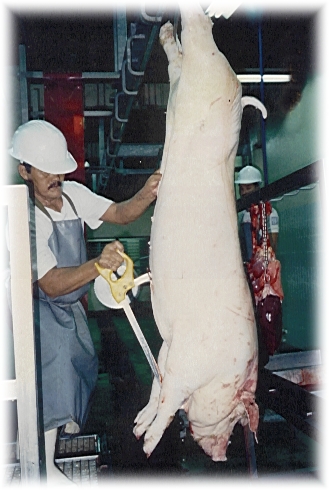 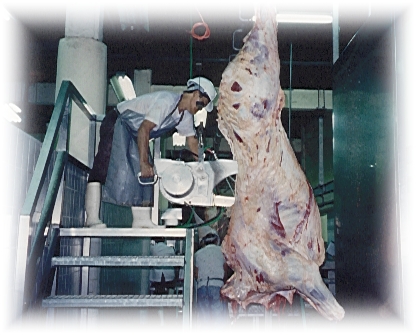 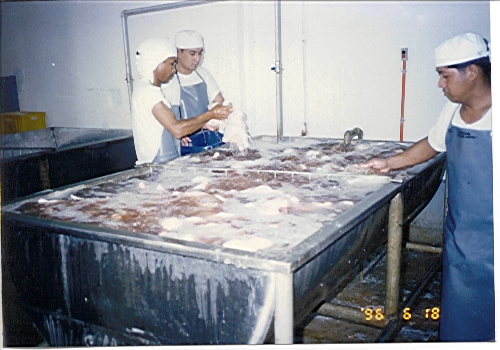 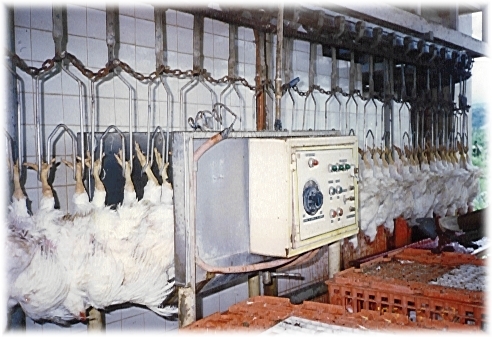 RESOURCE EFFICIENT & Cleaner Production
PRODUCTIVITY
WASTE
PRODUCTIVITY
PRODUCTIVITY
WASTE
PRODUCTIVITY
WASTE
PRODUCTIVITY
WASTE
WASTE
[Speaker Notes: DOST believes that Philippine industries can be further competitive in the current emerging trend of globalization through increase productivity and less waste generation if we can supplement the software side of cleaner production with the hardware, that is clean technology.]
Issue:  Lack of HH access to potable water
Emergency Disinfection of Drinking Water
(EDs)
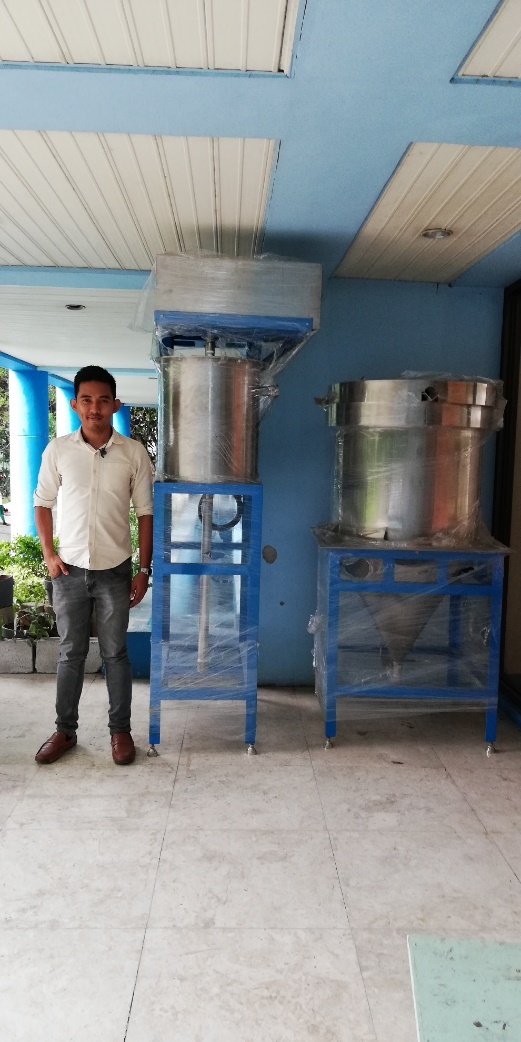 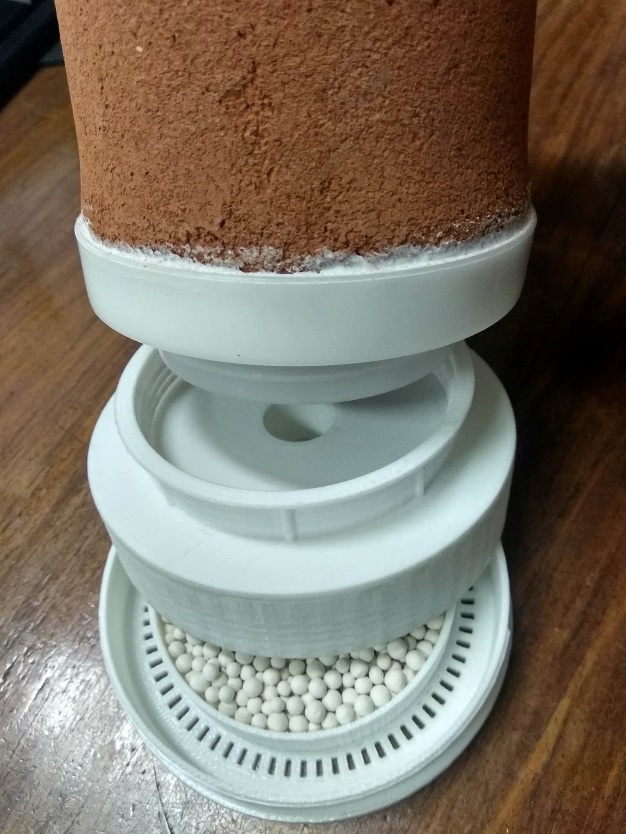 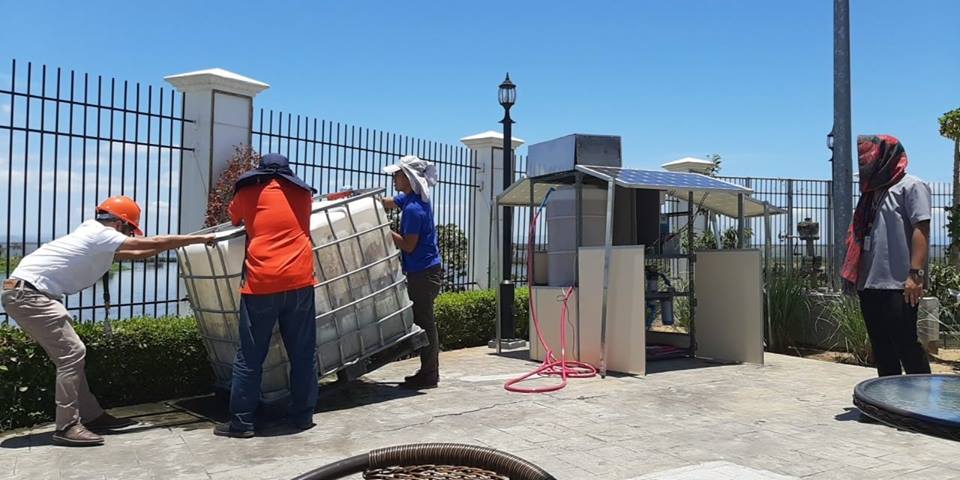 Community-Based Water Treatment System
(ComWATS)
Household ceramic water filter
Portable rain water collector
Issue:  Monitoring of Water Quality
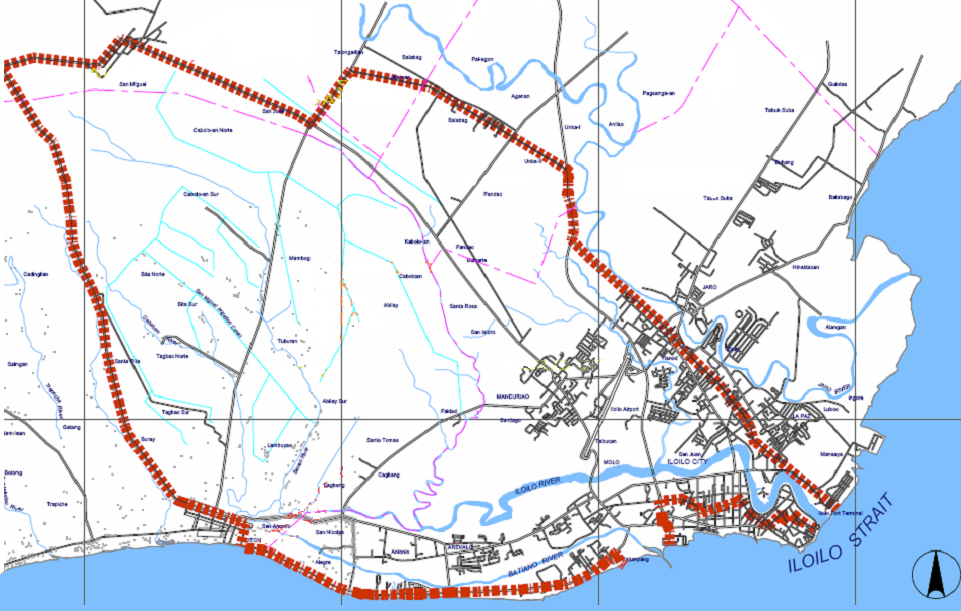 San Miguel
Sta. Barbara
Pavia
WQMA
Oton
Iloilo City
Issue:  Pollution of Water Resources
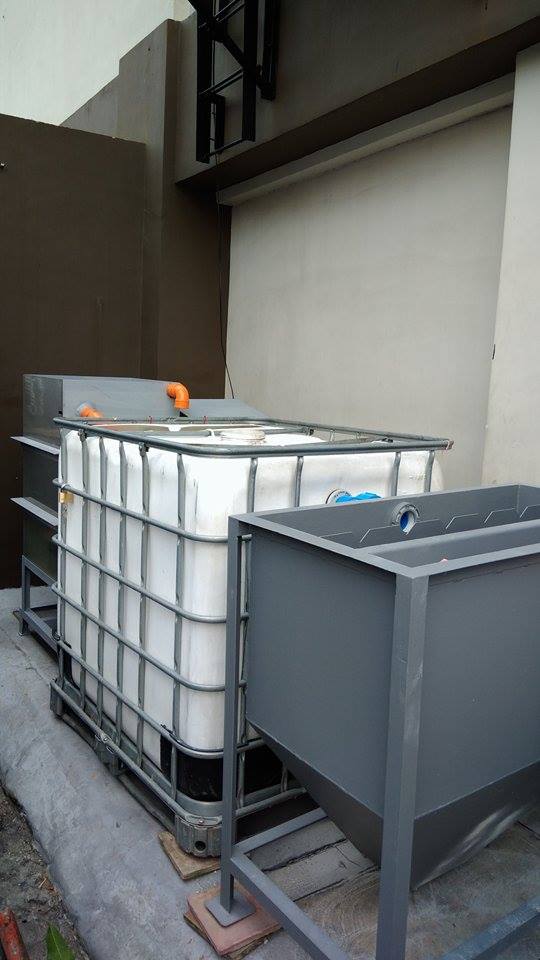 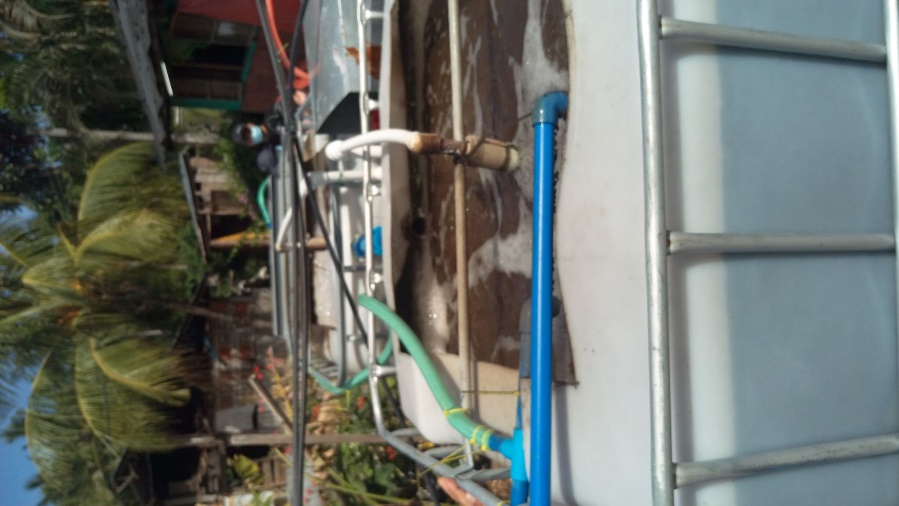 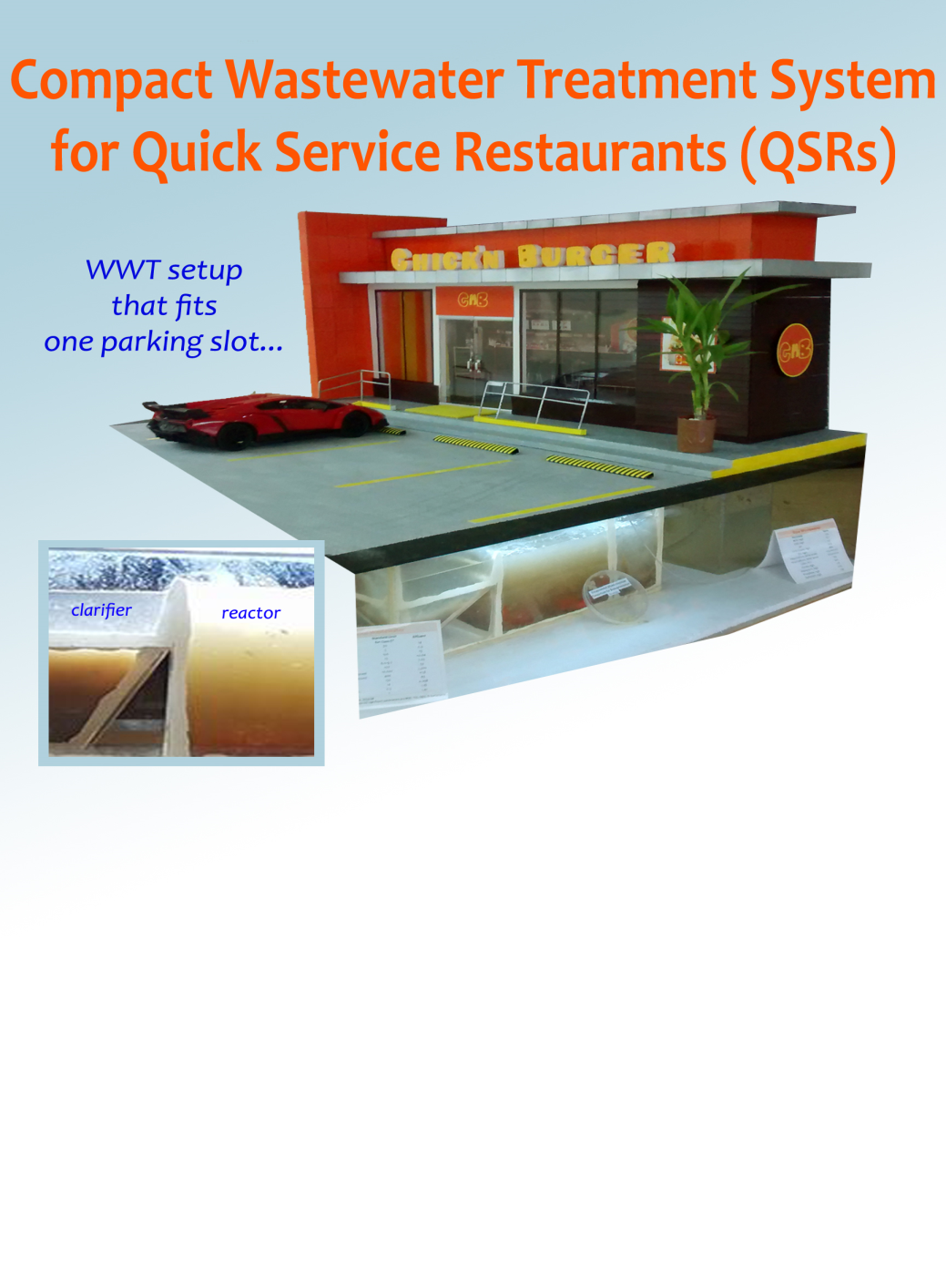 Aerobic Treatment of Anaerobically Pre-digested Swine Wastewater
ITDI’s Wastewater Treatment System for QSRs
Treatment Objectives
Anticipated trends in regulations
Drinking water
Other regulatory considerations:
Building code
Occupational health and safety
Local ordinances
Recycle
Sewer line discharge
Effluent standards
Irrigation
Receiving quality guidelines